INFORMATIEBEHEER IN EEN FUSIECONTEXTFAAD-studiedag22 april 2024
Katrien Arnaut (Merelbeke)

Hannah Van der Auwera 	(Melle)
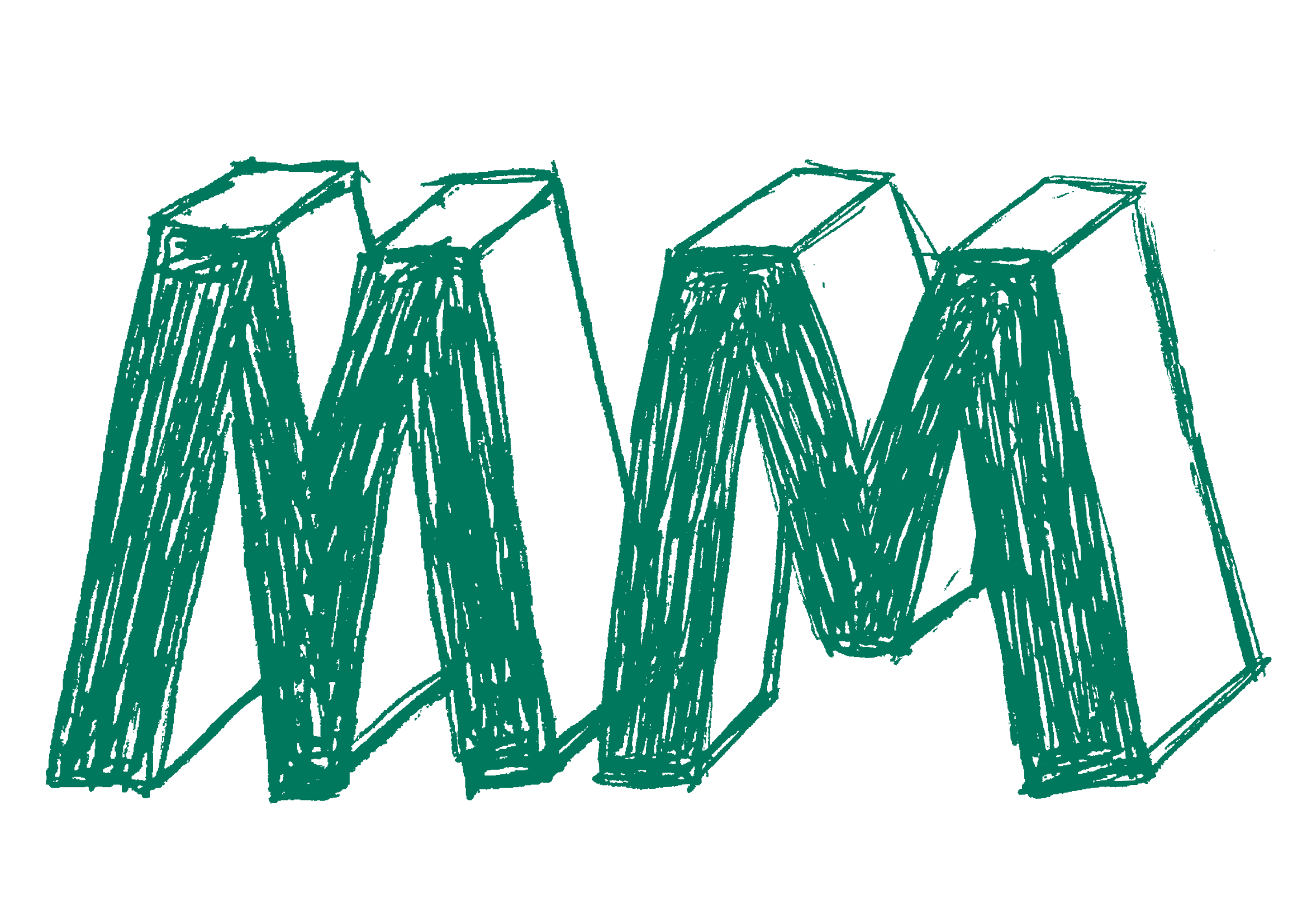 De bredere fusiecontext
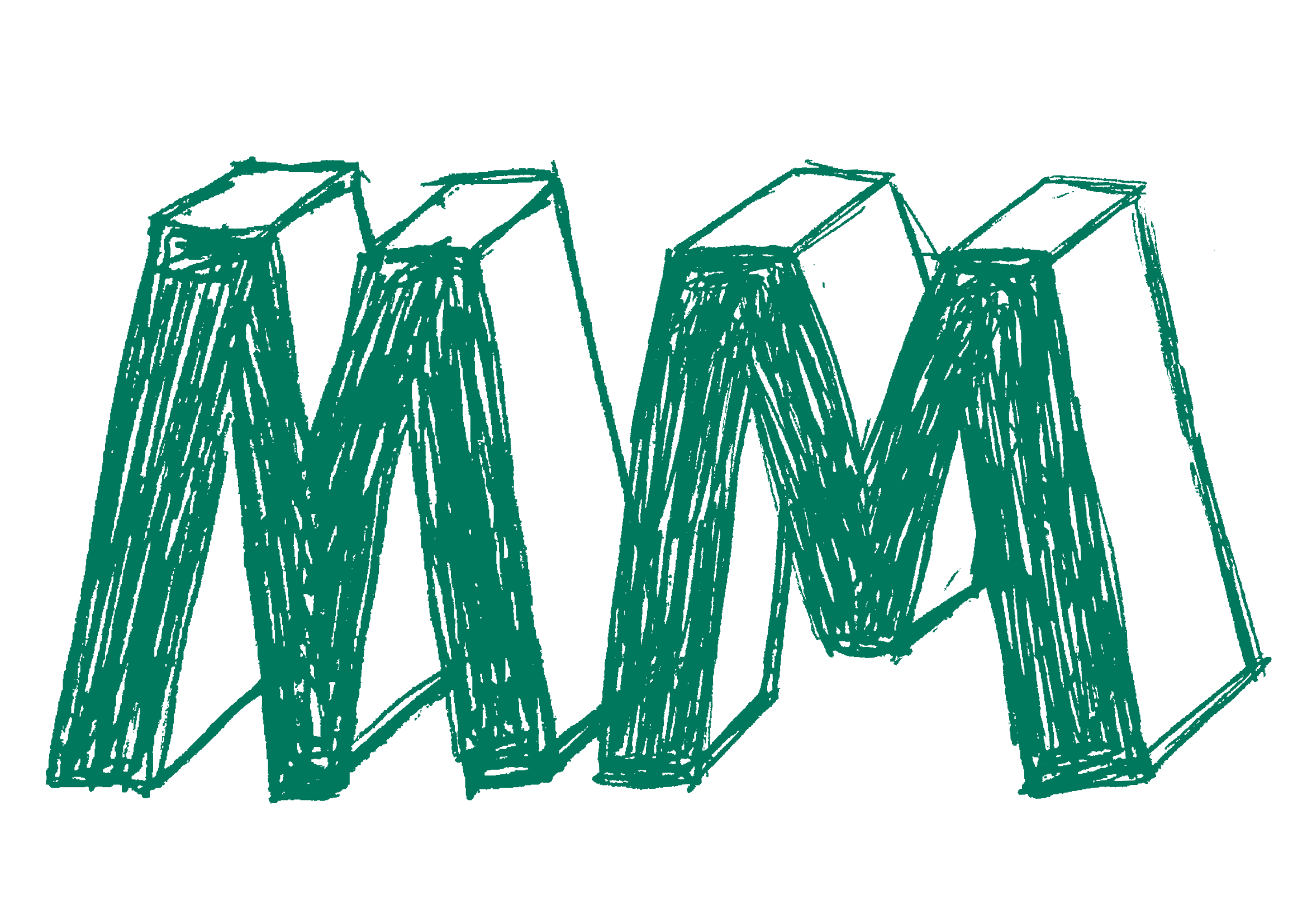 De bredere fusiecontext
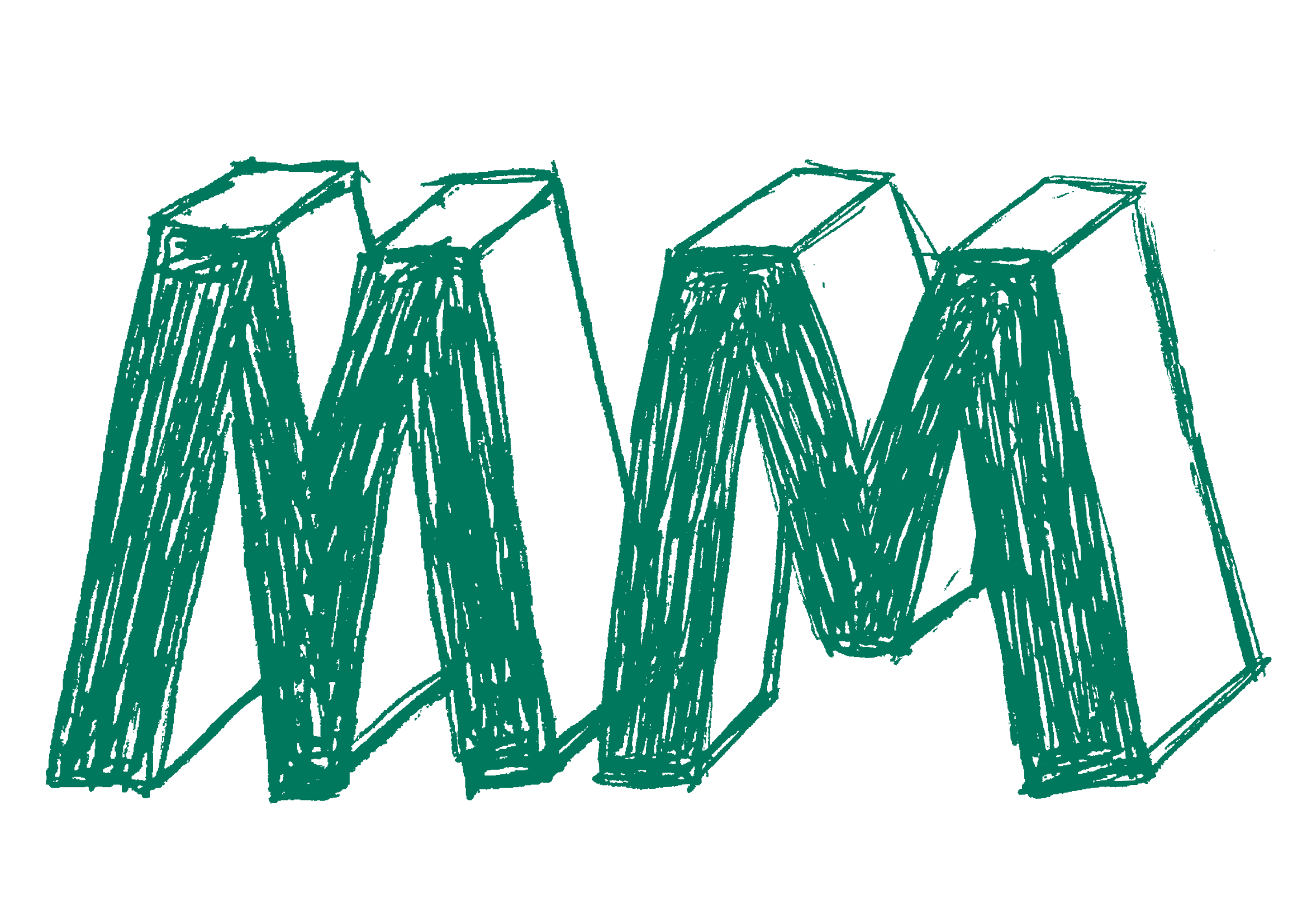 Twee diensten
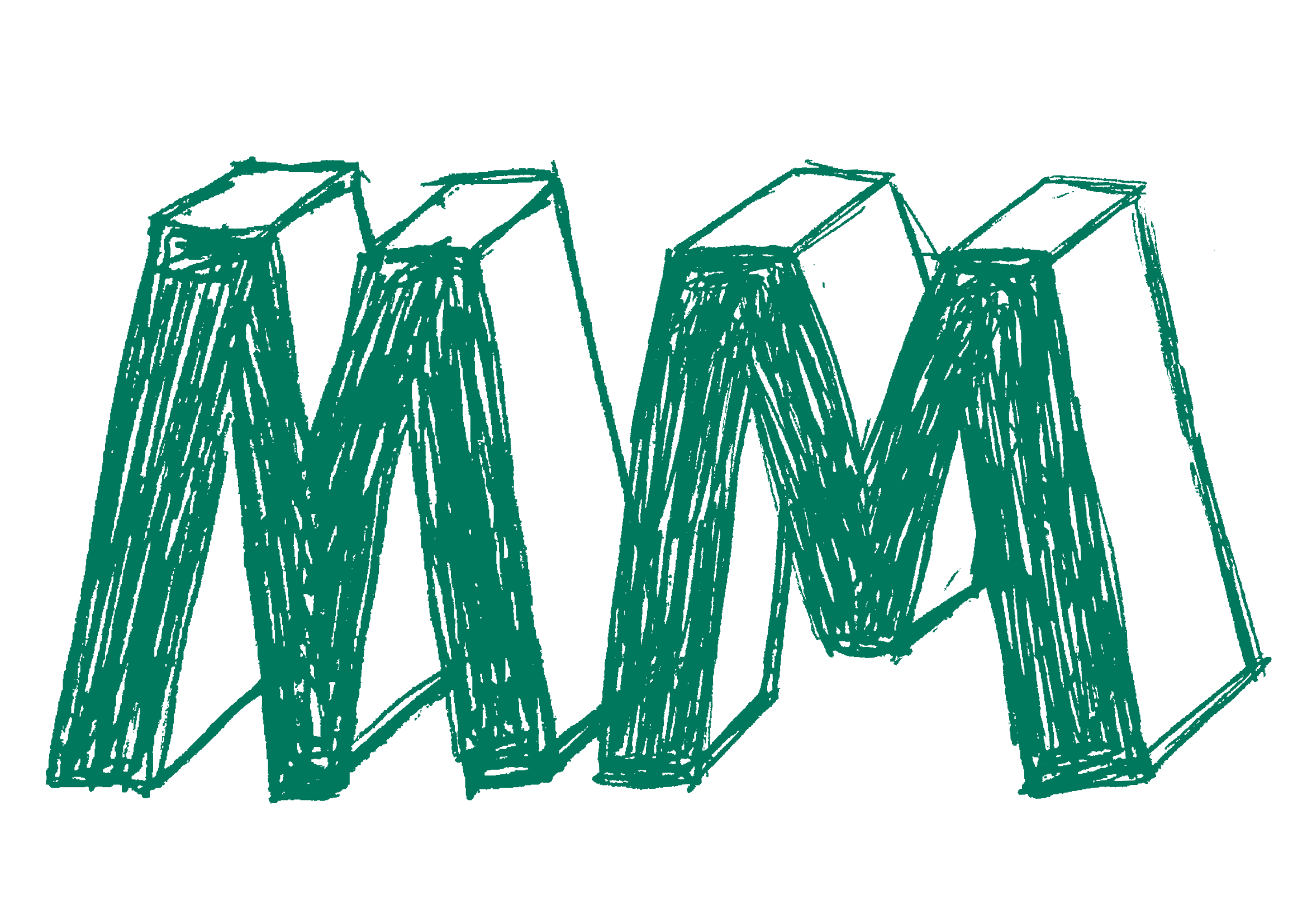 Doelstelling?
1 januari 2025
Oude netwerkschijven worden “archiefschijven”
Gemeenschappelijke structuur voor de hele organisatie  drie pistes
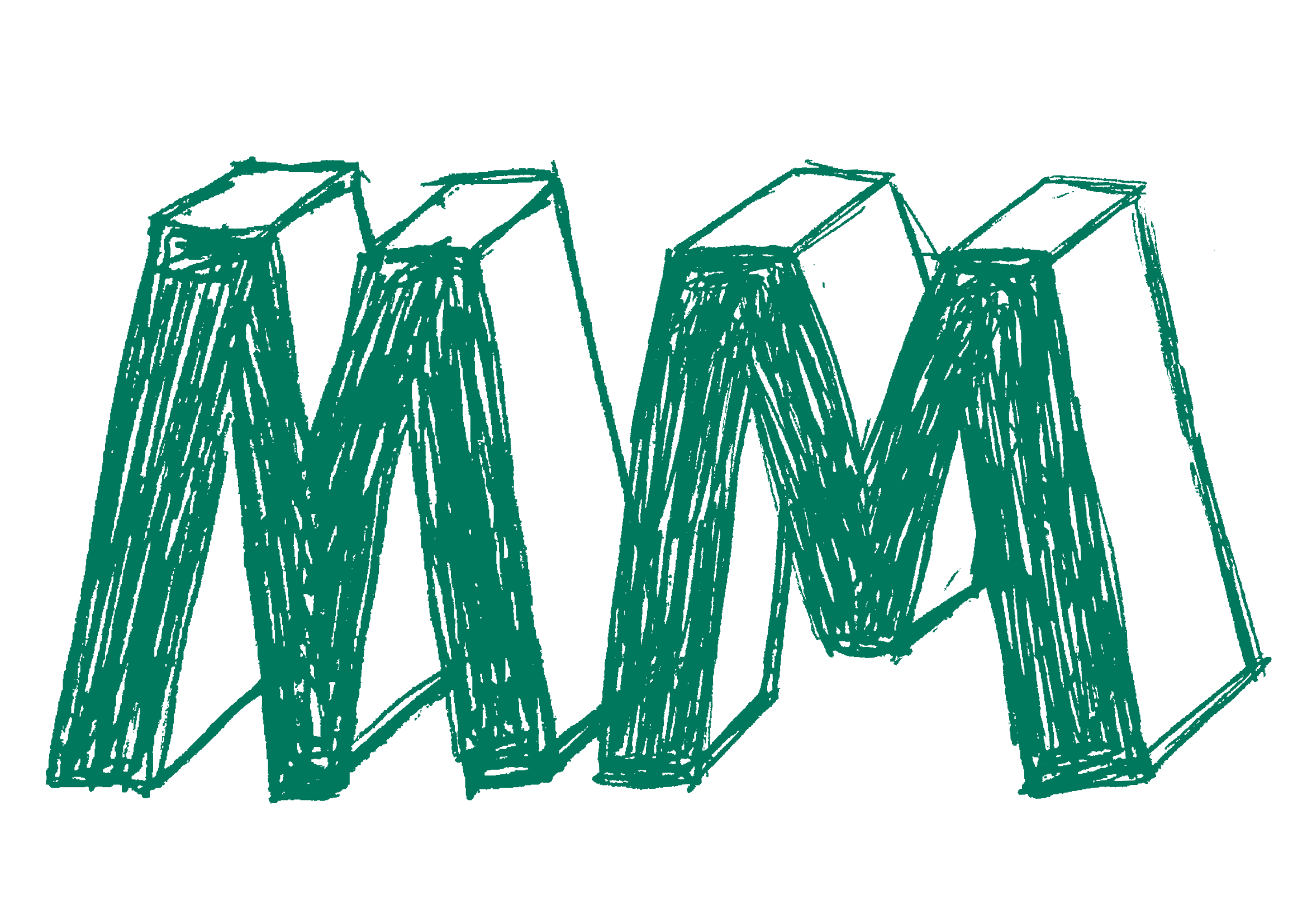 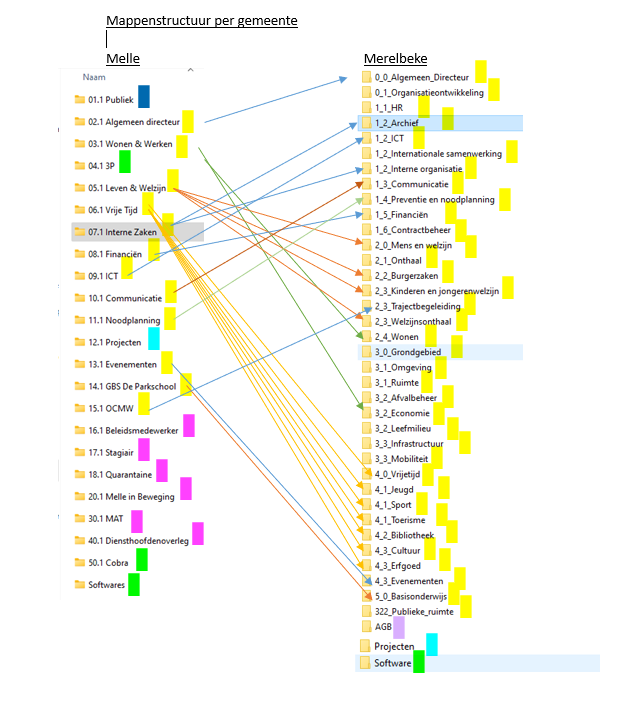 Scenario 1
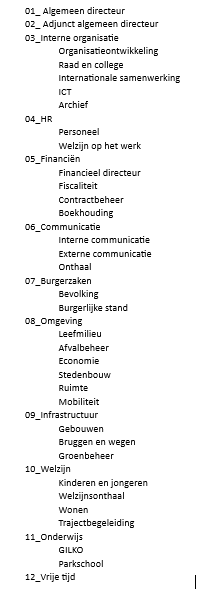 Scenario 2
Verdere toekomst
Volledig geïntegreerd informatiebeheer in SharePoint

Testcase: dienst Interne Organisatie/Secretariaat
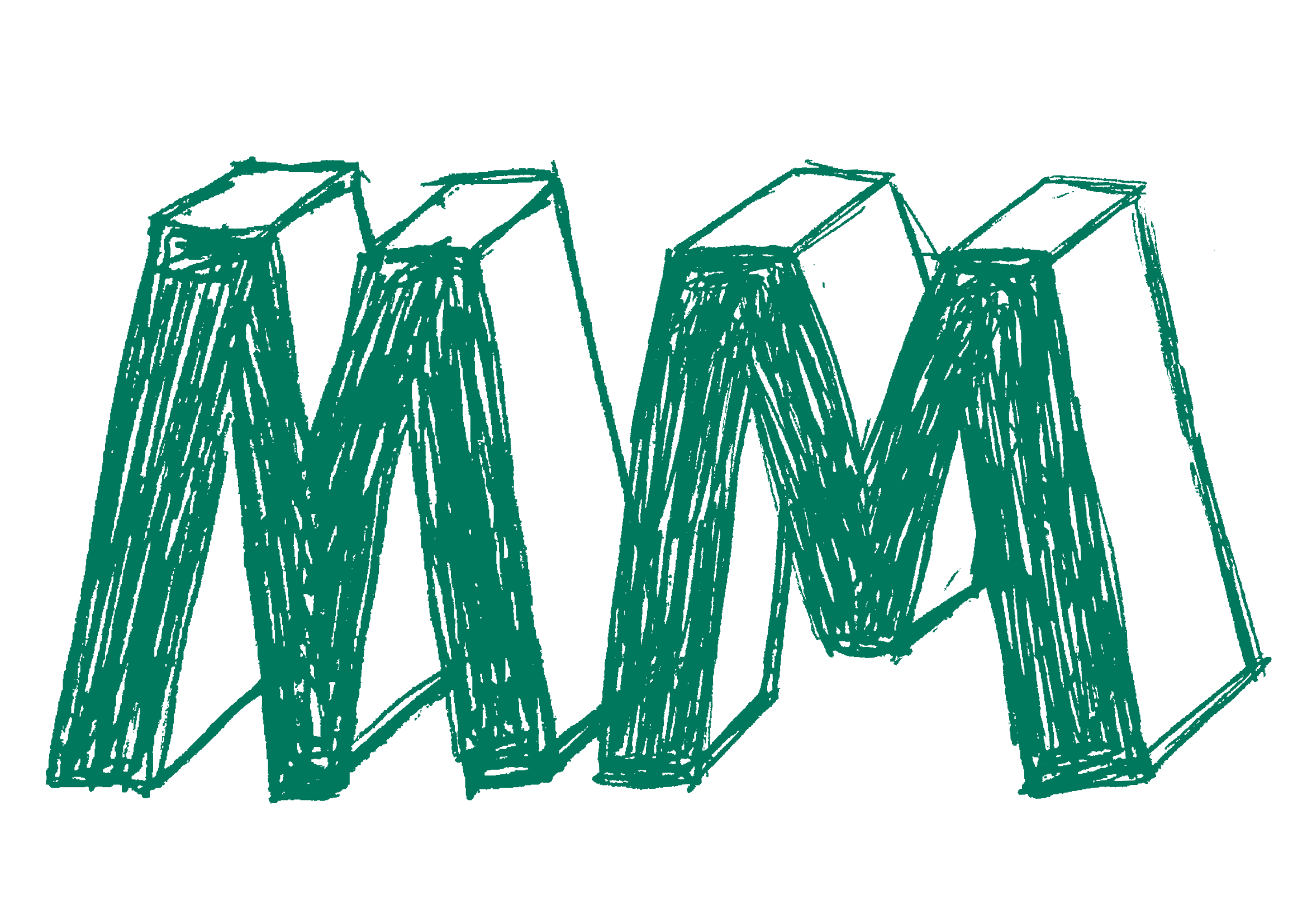 Het traject
Coördinatiegroep: welk scenario?
Communicatie naar het personeel via diverse kanalen
Aanduiden van informatieverantwoordelijken en beeldbankverantwoordelijken op elke dienst
Uitrollen van de RM-tool
Organiseren van trashdays rond bepaalde thema’s
Afbeeldingen, mails, naamgeving, dubbels…
Onderscheid maken tussen statisch en dynamisch archief
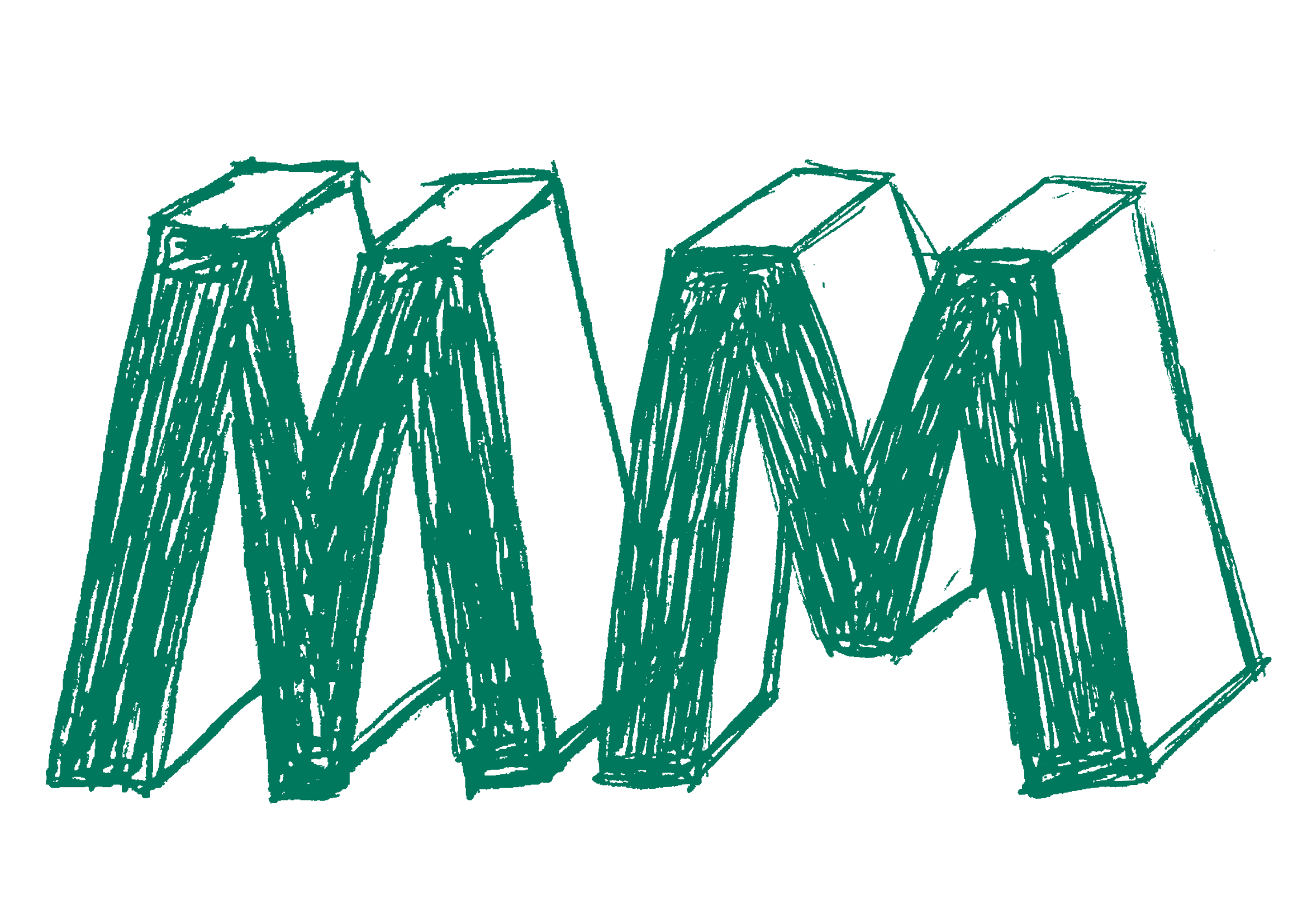 Het traject
Ondertussen:
Voorbereiden van de nieuwe structuur op de server
Voorbereiden van SharePoint-omgeving
Opleidingen voor SharePoint voorzien
December 2024-januari 2025: overzetten van documenten naar de nieuwe structuur
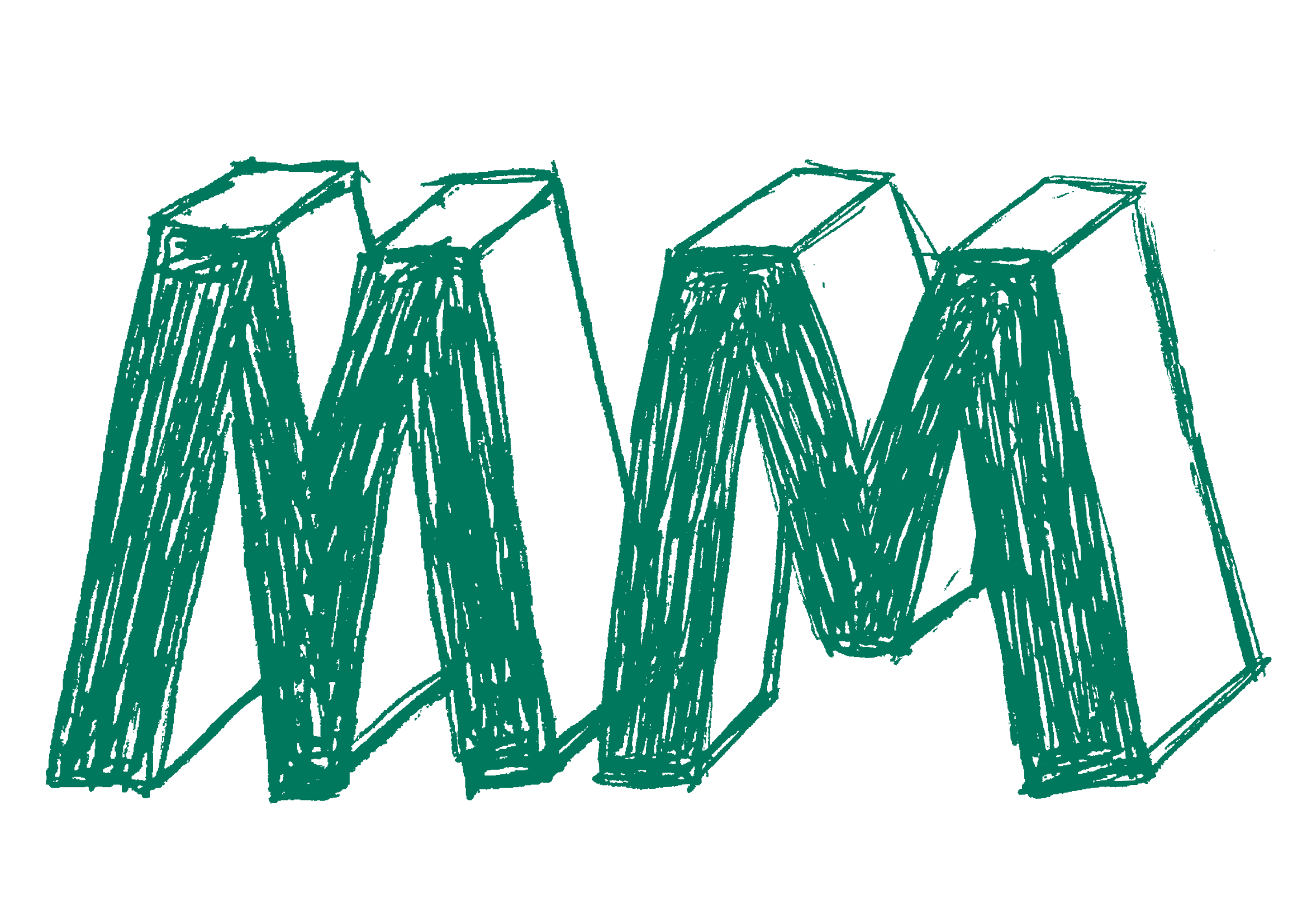 Buiten scope
Stopgezette applicaties
AGB Merelbeke
Papieren archief 
Wordt afgebouwd
Focus op digitaal archief
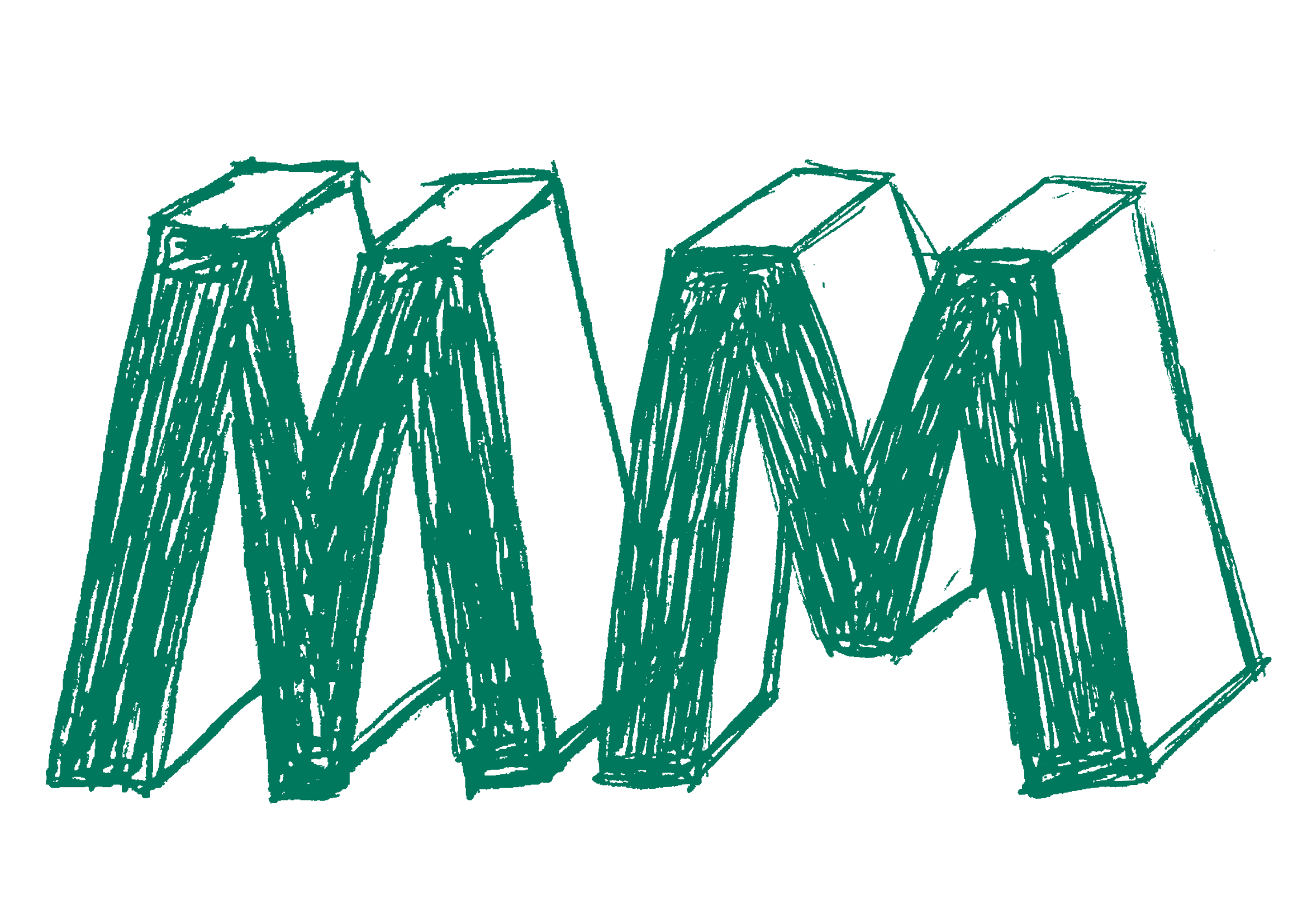 Vragen, suggesties, tips?
katrien.arnaut@merelbeke.be

hannah.vanderauwera@melle.be
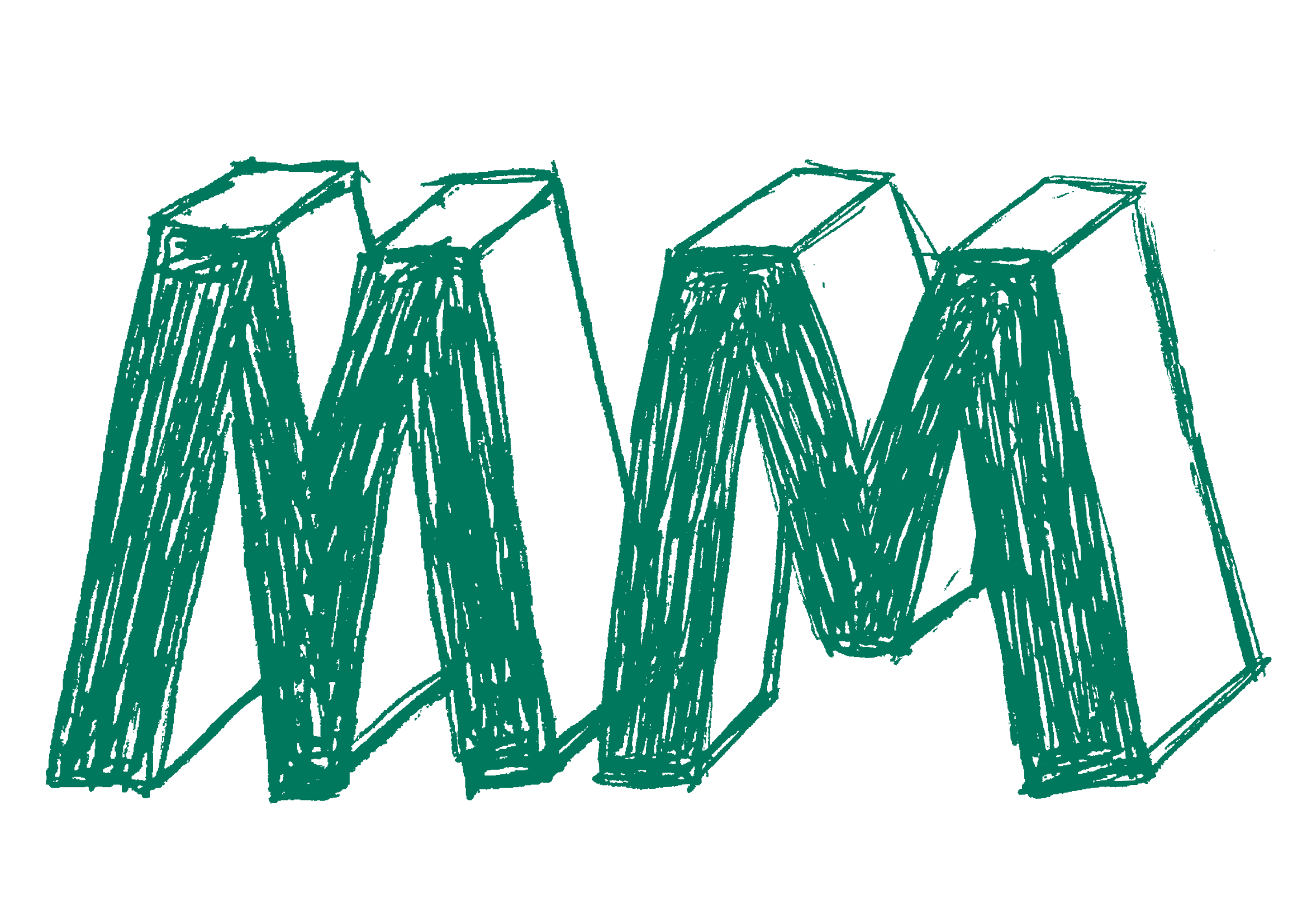